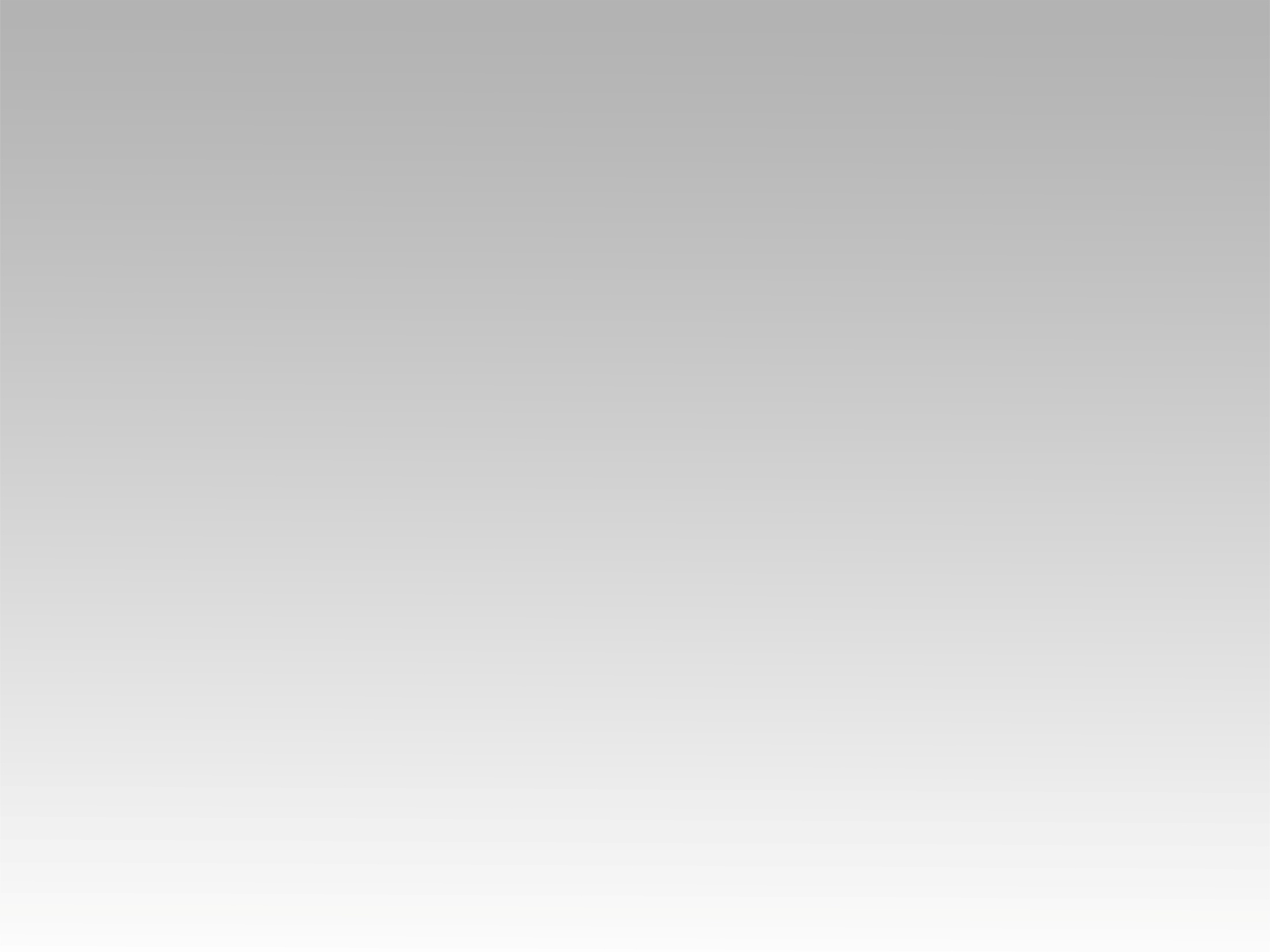 ترنيمة 
يارب أنت عارف
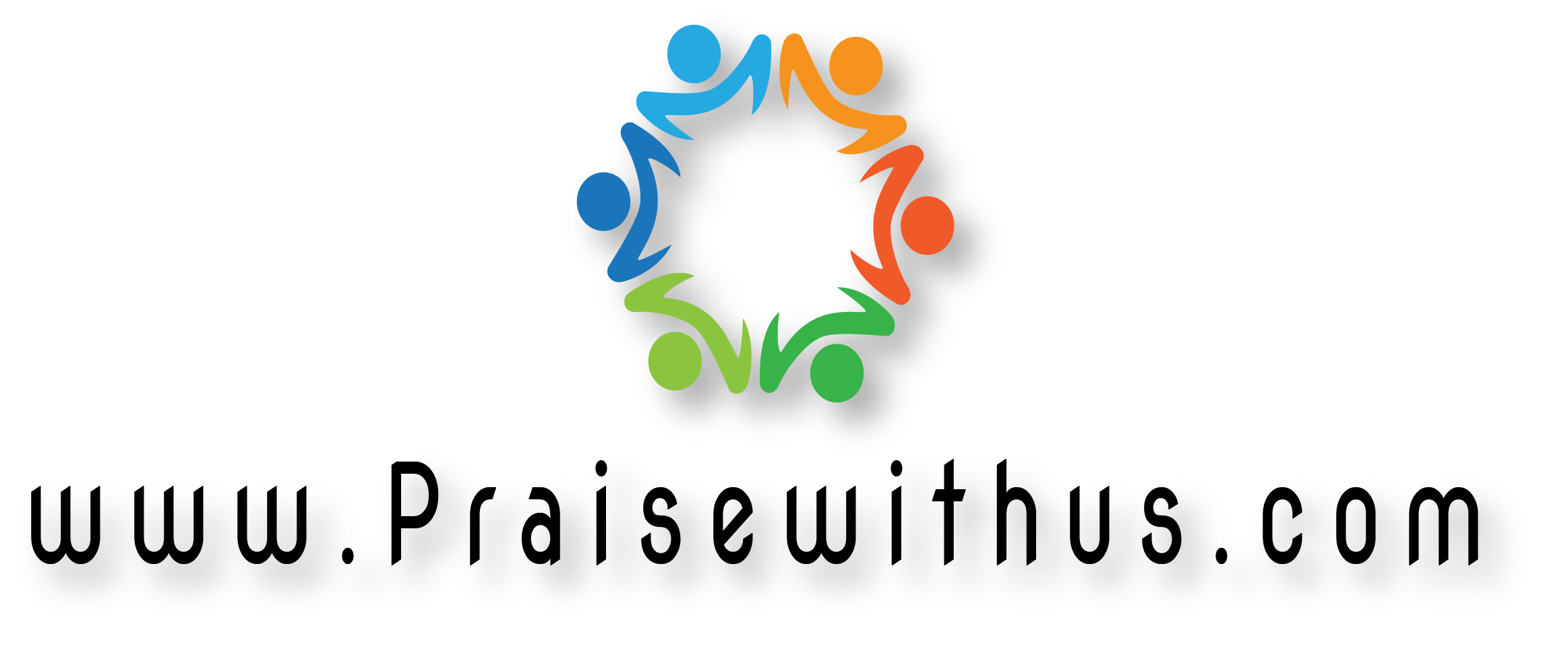 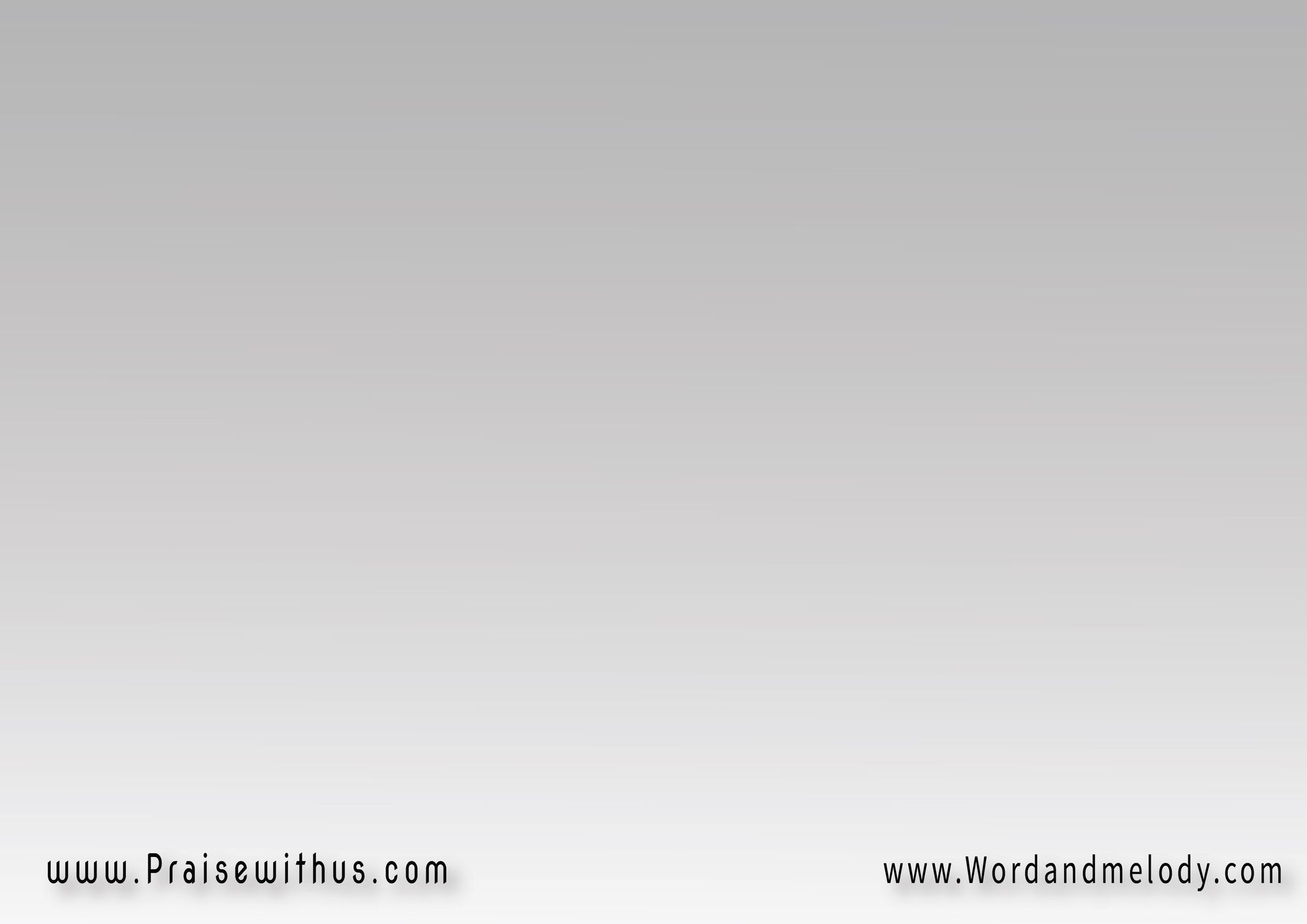 يارب أنت عارف 
أن أنا لسه صغير
في حاجات ساعات بتخوف وحاجات كتيرة بتحير
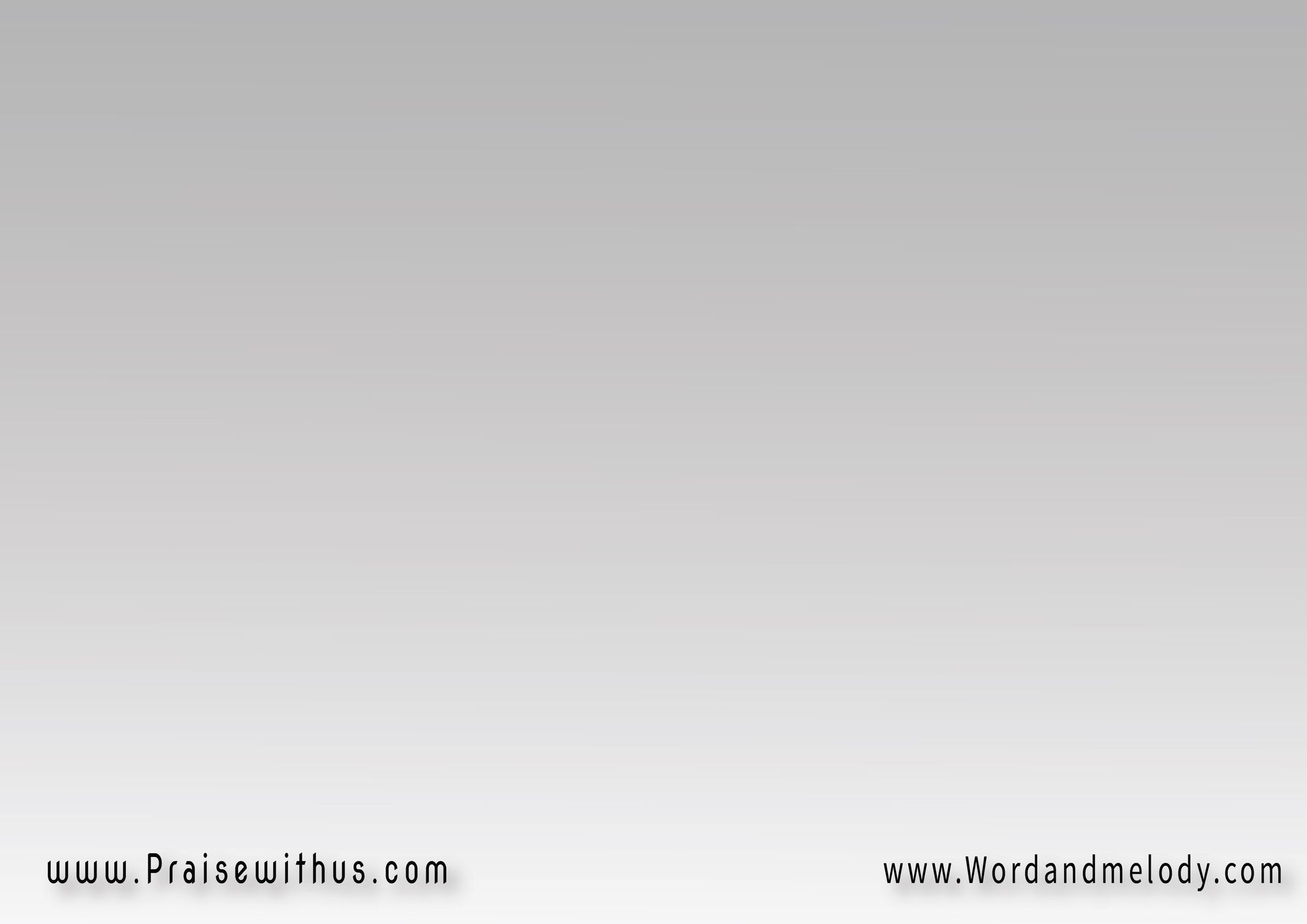 لكن أنت واعدني 
زى ما كلامك بيقول
إنك تديني سلام 
يفضل في قلبي على طول
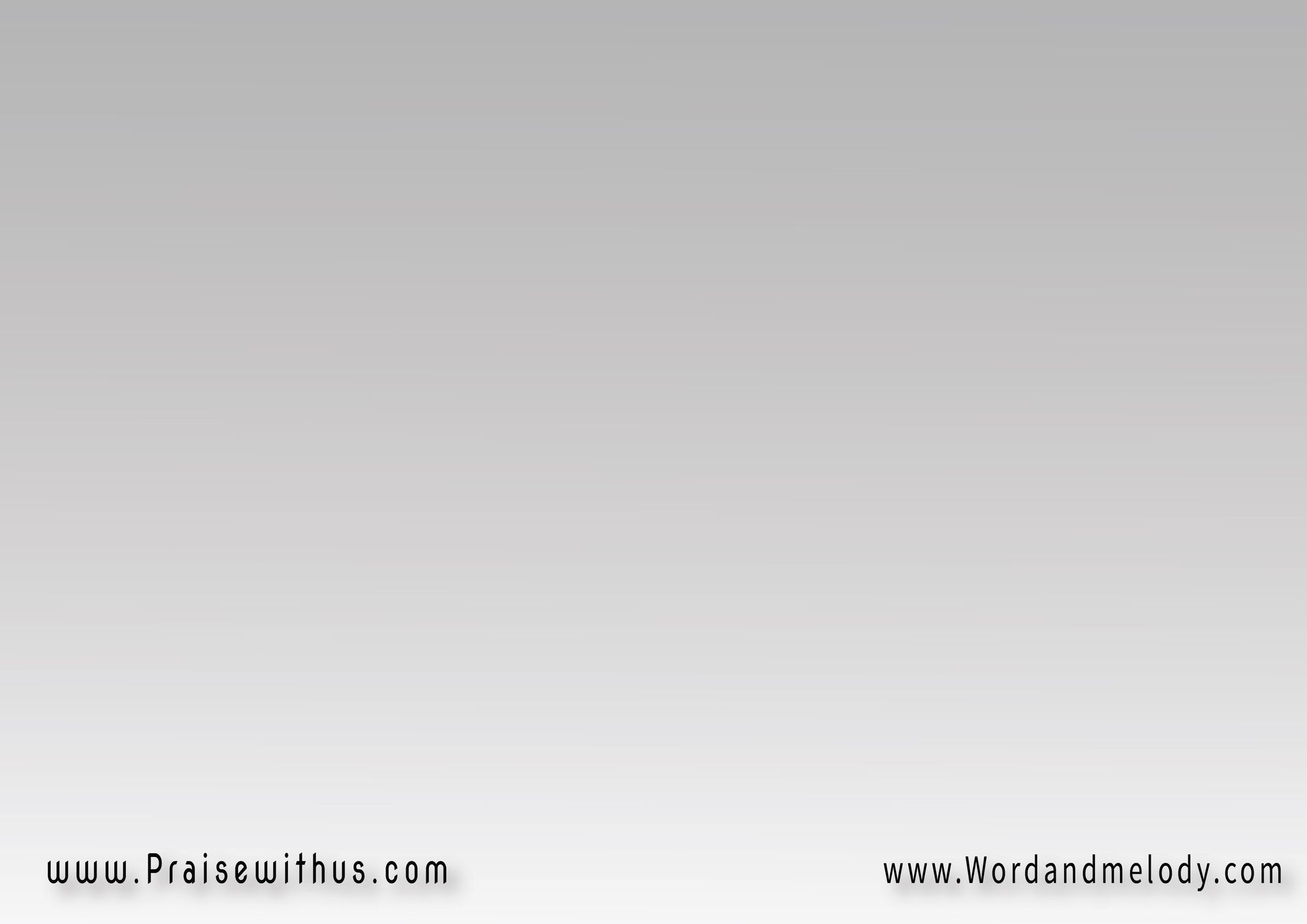 حتى لو الأرض أتهزت تحتيا
أنا عارف أن ملايكتك حواليَّ
مكتوب أن أسمي منقوش على كفك
ليل ونهار أنت عينك عليّ
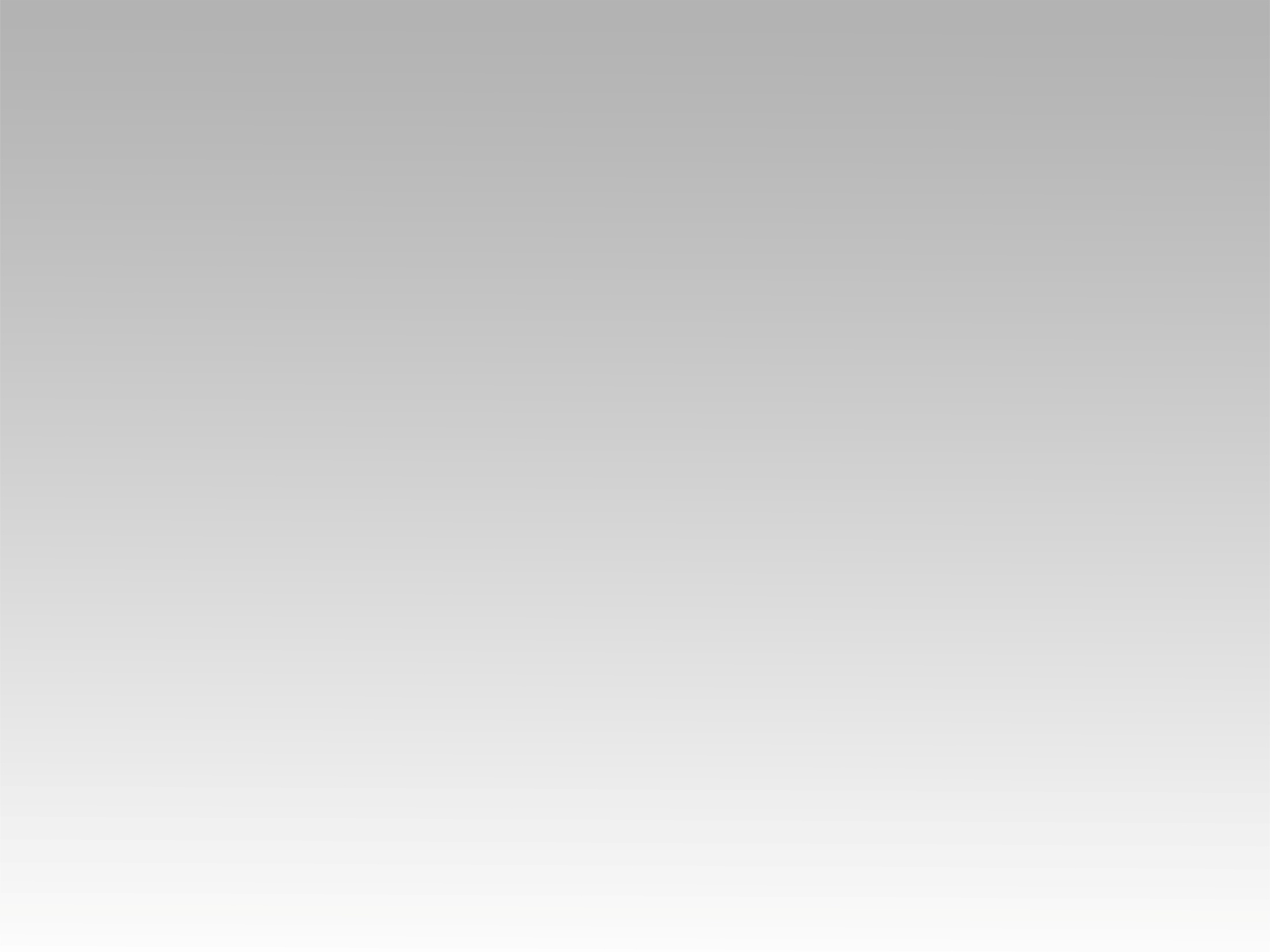 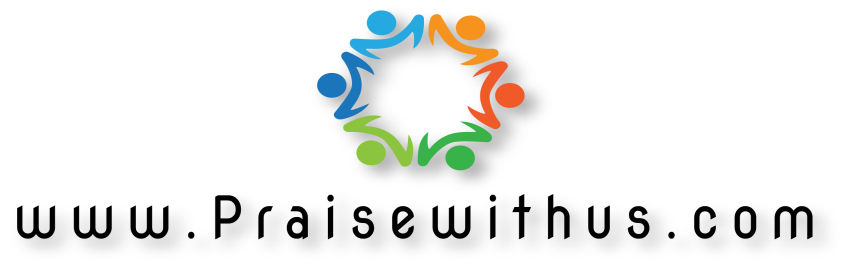